IEEE TRANSACTIONS ON CIRCUITS AND SYSTEMS FOR VIDEO TECHNOLOGY


LGGD+: Image Retargeting Quality Assessment by Measuring Local and Global Geometric Distortions


Zhenyu Peng, Qiuping Jiang, Member, IEEE, 
Feng Shao, Member, IEEE,
Wei Gao, Member, IEEE, and Weisi Lin, Fellow, IEEE


20220321 陳顗汝
INTRODUCTION
Background

With the emerging of different terminal devices, images are usually required to be resized to adapt various displays with different aspect ratios. To meet this demand, a number of image retargeting algorithms have been proposed during the past years.

It is therefore necessary to conduct image retargeting quality assessment to benchmark different image retargeting results both on-line and off-line. 

Intuitively, human subjective rating is the most reliable way for IRQA. However, it is usually criticized to be time consuming and labor tedious; Thus, much research focus has moved toward objective IRQA algorithms.
INTRODUCTION
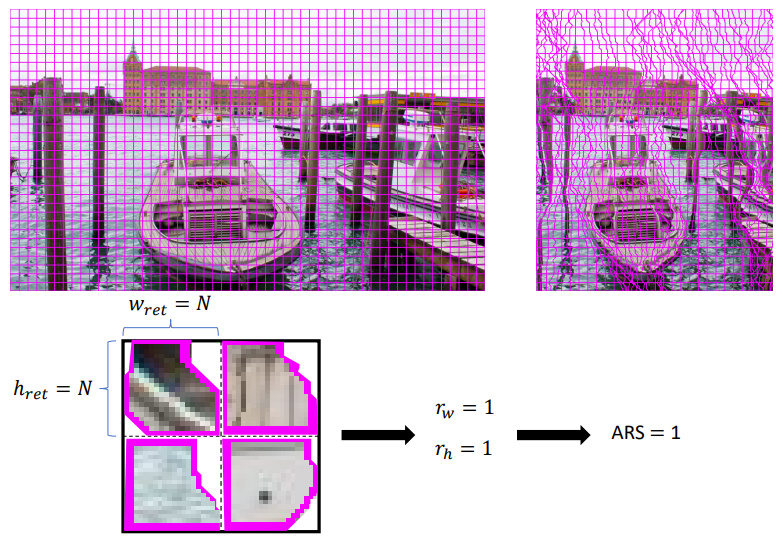 INTRODUCTION
Main Challenge

Most existing IRQA metrics highlight the importance of geometric distortion appeared in visually salient areas while underemphasizing the distortions in non-salient regions. 	

Human visual system (HVS) perception is highly dependent on edges and geometric distortion in image retargeting usually deform the edges.

The non-salient regions in the source image will become salient in the retargeted image once they are deformed after retargeting (this phenomena is known as “attention shift”).
INTRODUCTION
Main Challenge

Most existing IRQA metrics highlight the importance of geometric distortion appeared in visually salient areas while underemphasizing the distortions in non-salient regions.
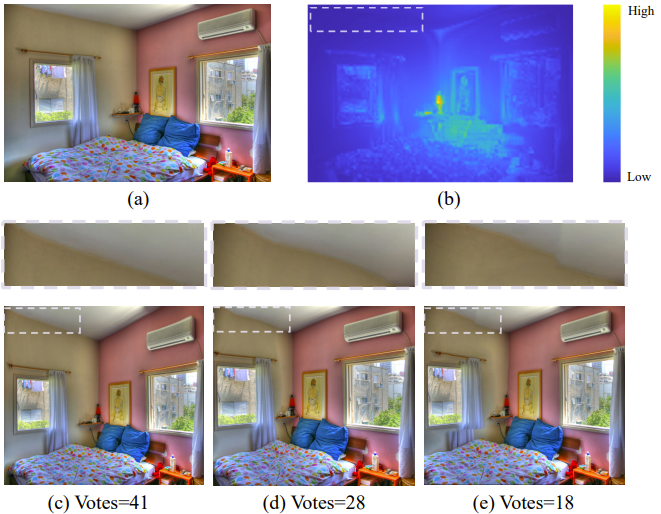 INTRODUCTION
Main Challenge

Existing IRQA metrics rarely compare the retargeted and source images from a global perspective, and thus the global-to-local quality perception mechanism of the human visual system (HVS) have not been well characterized.	

Different image retargeting operators with different principals resize source images in different fashions, and thus diverse quality degradations such as geometric distortion, content loss, image composition change, and image aesthetics reduction can be introduced after image retargeting. It is challenging to design a sufficiently comprehensive metric that is able to well characterize all those aspects.
INTRODUCTION
Solution

This paper specifically focus on geometric distortion based on which a new objective IRQA method is introduced by measuring both local and global geometric distortions using a novel sketch token-based local edge descriptor to represent the geometric-aware features.
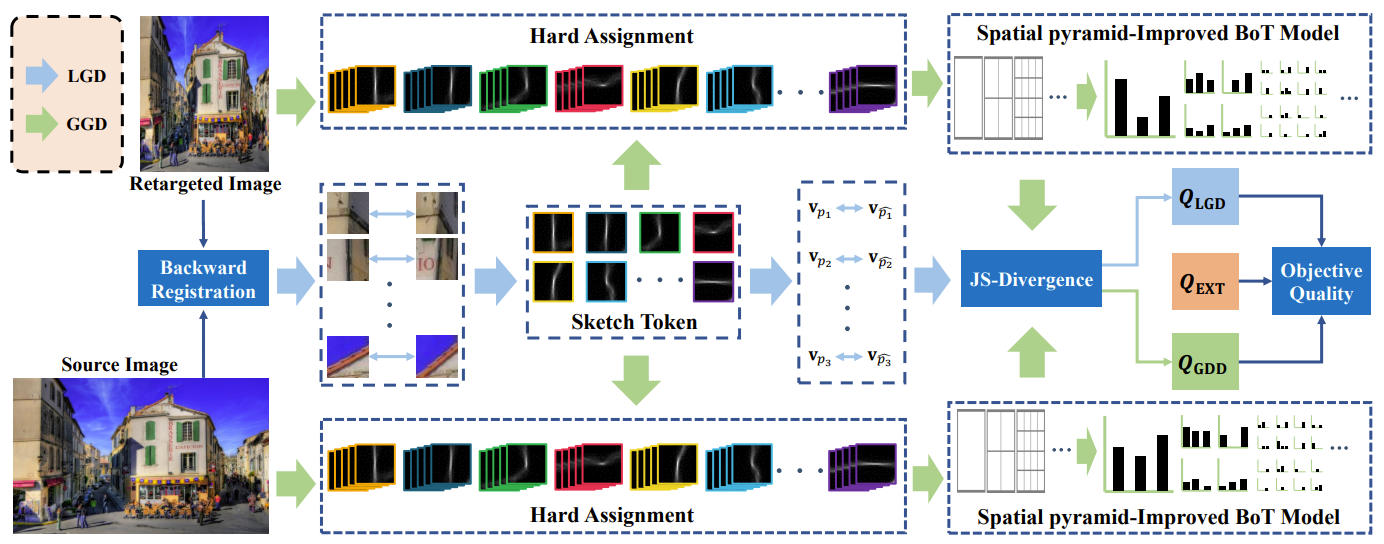 METHODOLOGY
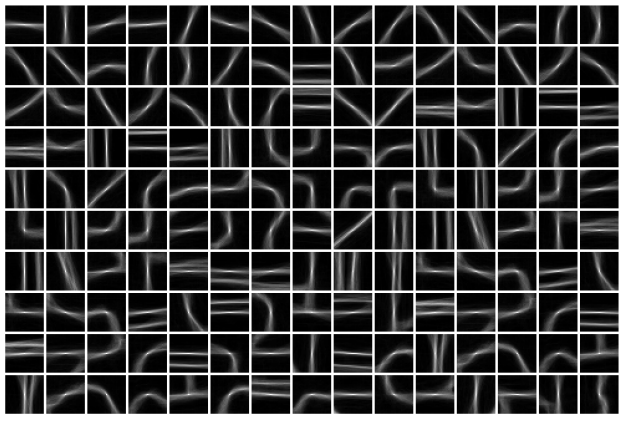 Adopt a random forest classifier pre-trained on the Berkeley Segmentation Dataset to predict the probability that this patch belongs to the k-th token.
METHODOLOGY
First perform backward registration to build dense correspondence between the source and retargeted images and then compute the ST-LED feature distance between a patch pair centered at the matched pixels to measure the LGD. Then, the LGD map is pooled into a single LGD score.
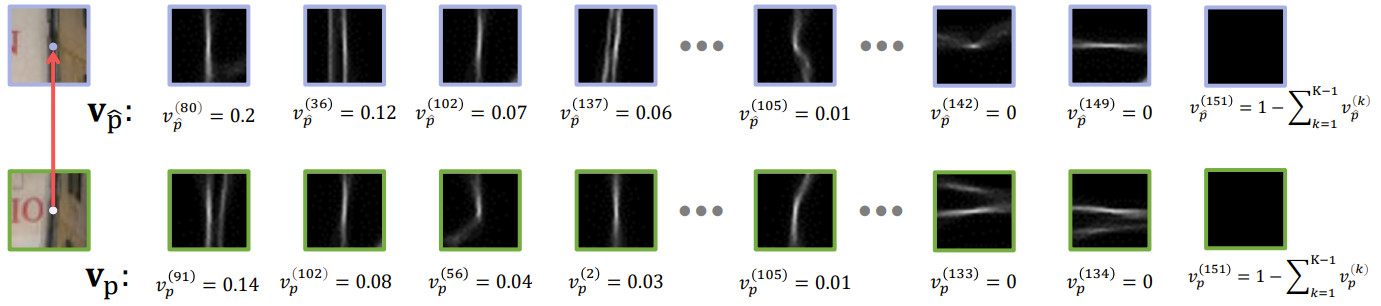 METHODOLOGY
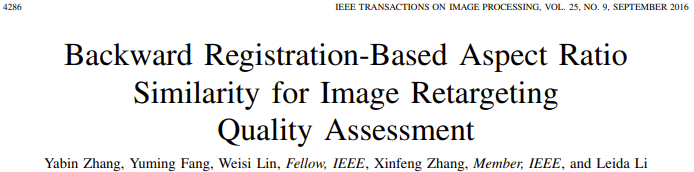 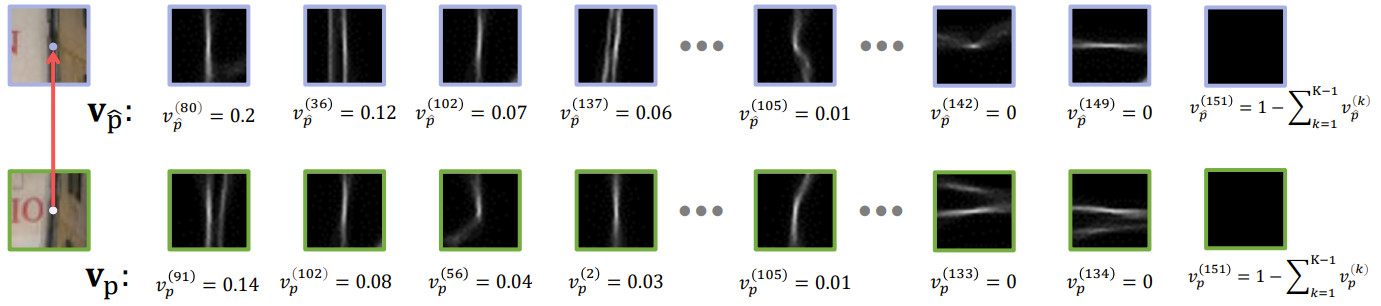 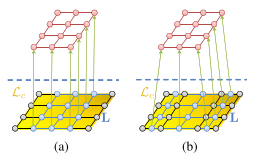 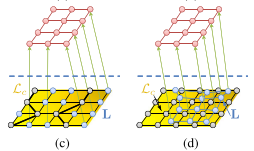 METHODOLOGY
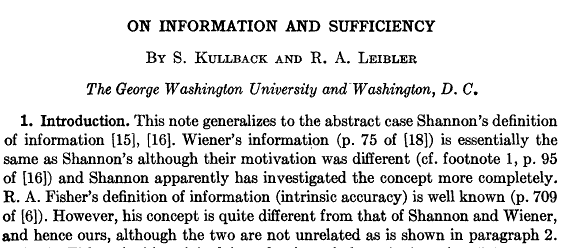 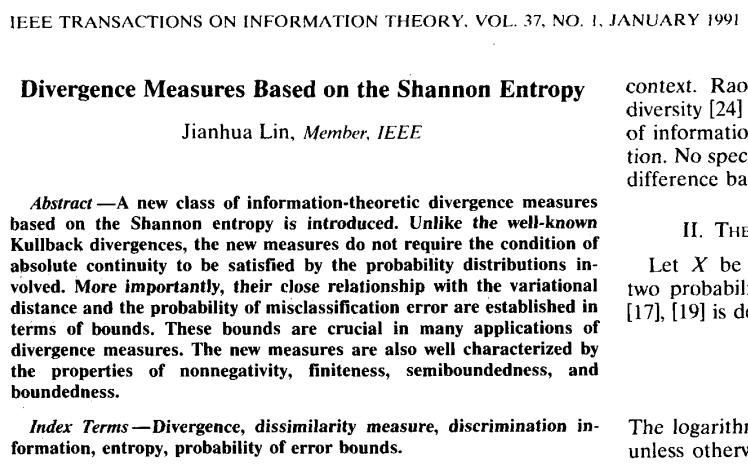 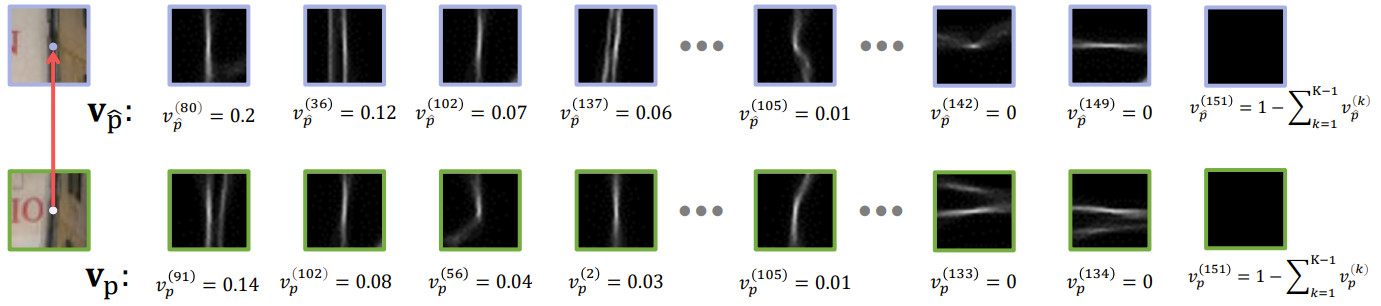 METHODOLOGY
LGD map
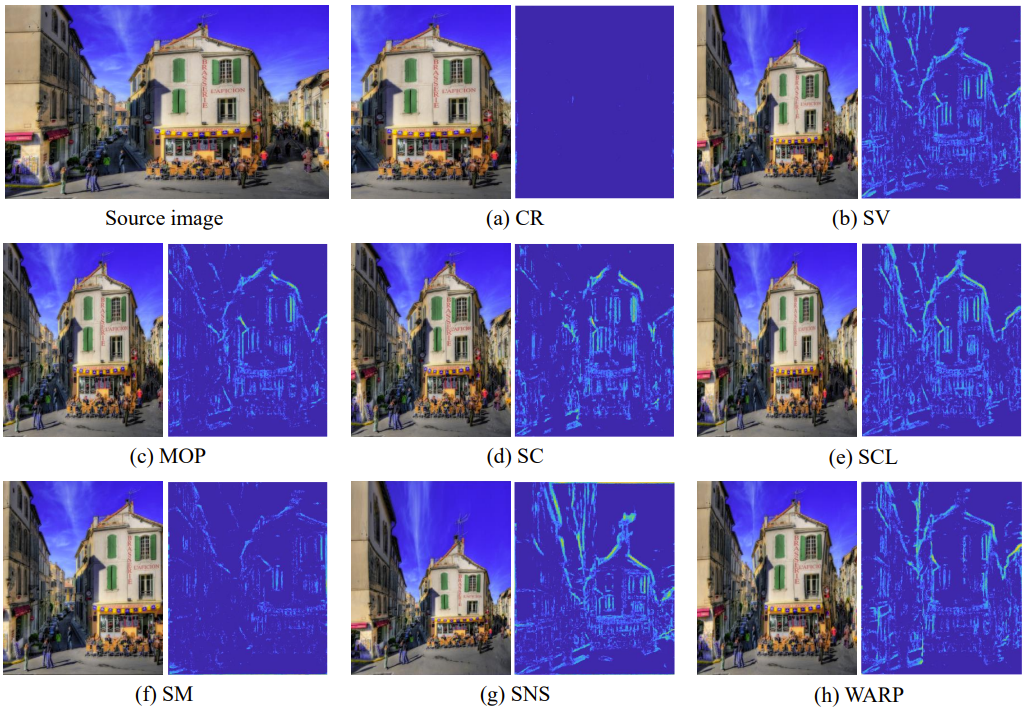 METHODOLOGY
METHODOLOGY
Separately convert the source and retargeted images into the same "Token domain" and represent the global geometric structure with a spatial pyramid-improved bag-of-token model to enable measuring a single GGD score.
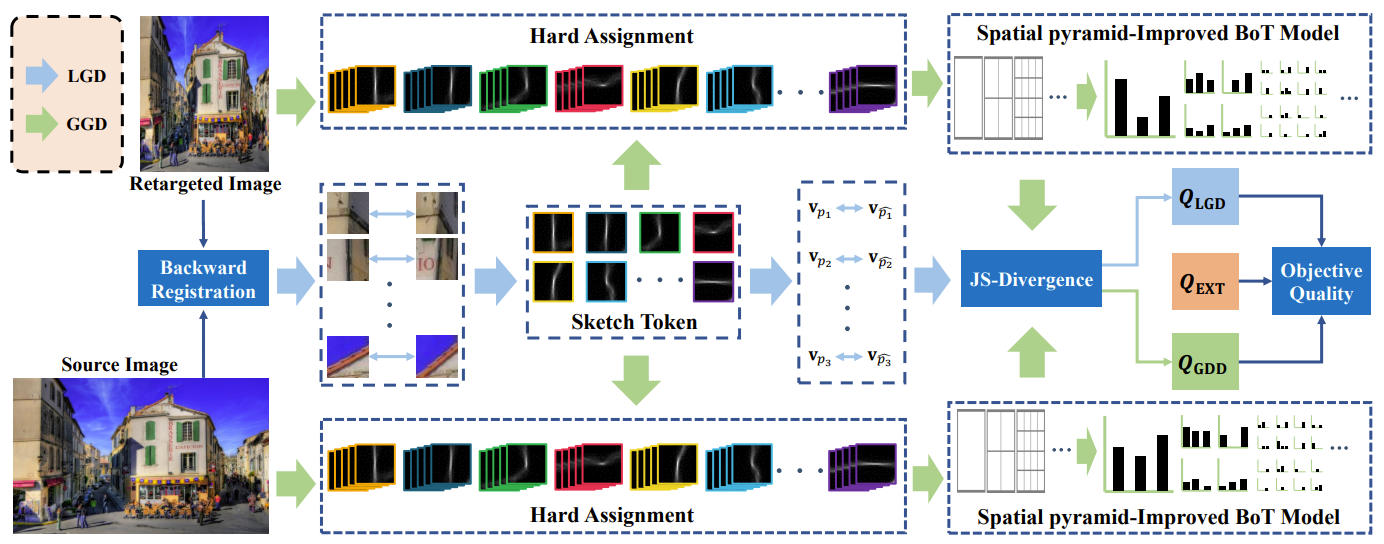 METHODOLOGY
METHODOLOGY
METHODOLOGY
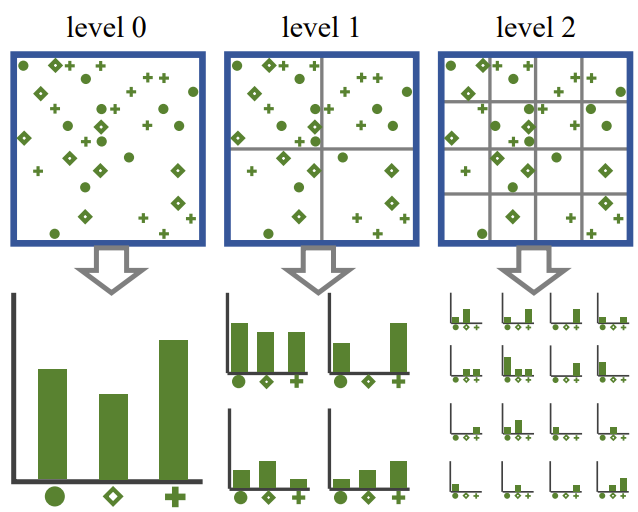 METHODOLOGY
EXT score
Upgrade LGGD metric by incorporating with a relatively well-performed IRQA metric (EXT) proposed in the literature to build a final version called LGGD+ for IRQA.
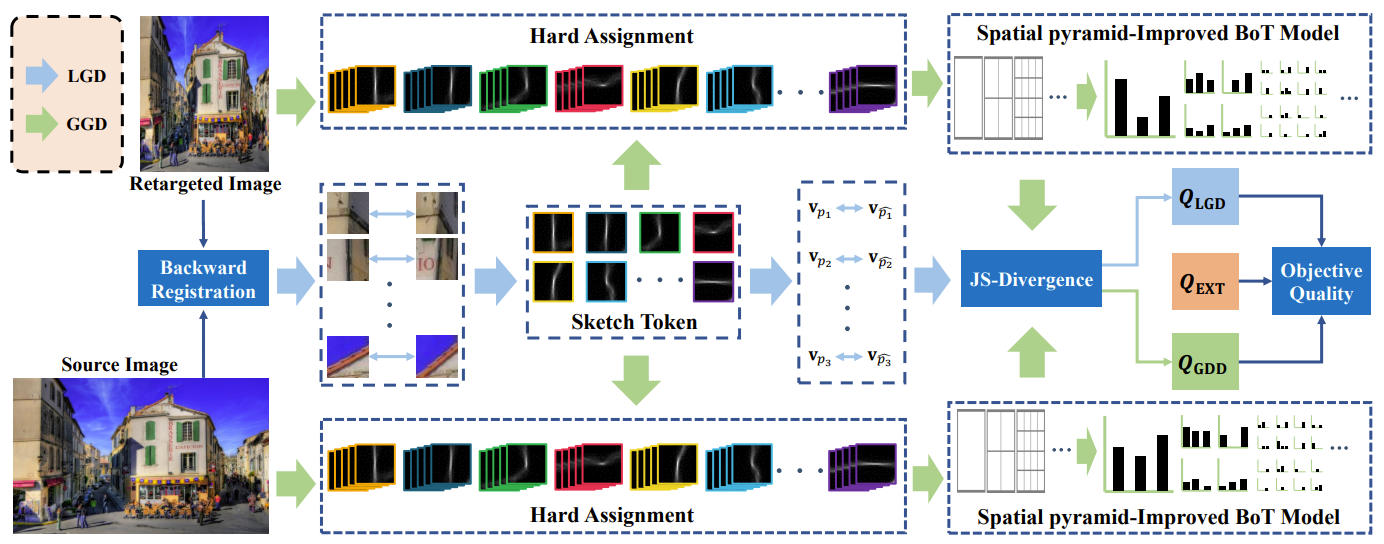 EXPERIMENTS
Application to Multi-operator Image Retargeting

Besides assessing the quality of retargeted images, another important application of an objective IRQA metric is to guide the optimization of image retargeting algorithms.

Choose four simple retargeting operators, i.e. discrete operators including cropping and seam carving, continuous operators including scaling and scale-and-stretch.
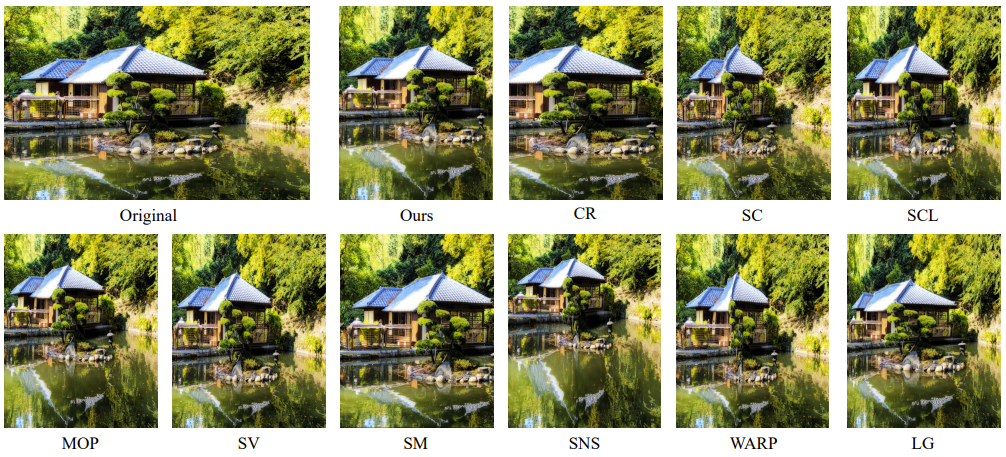